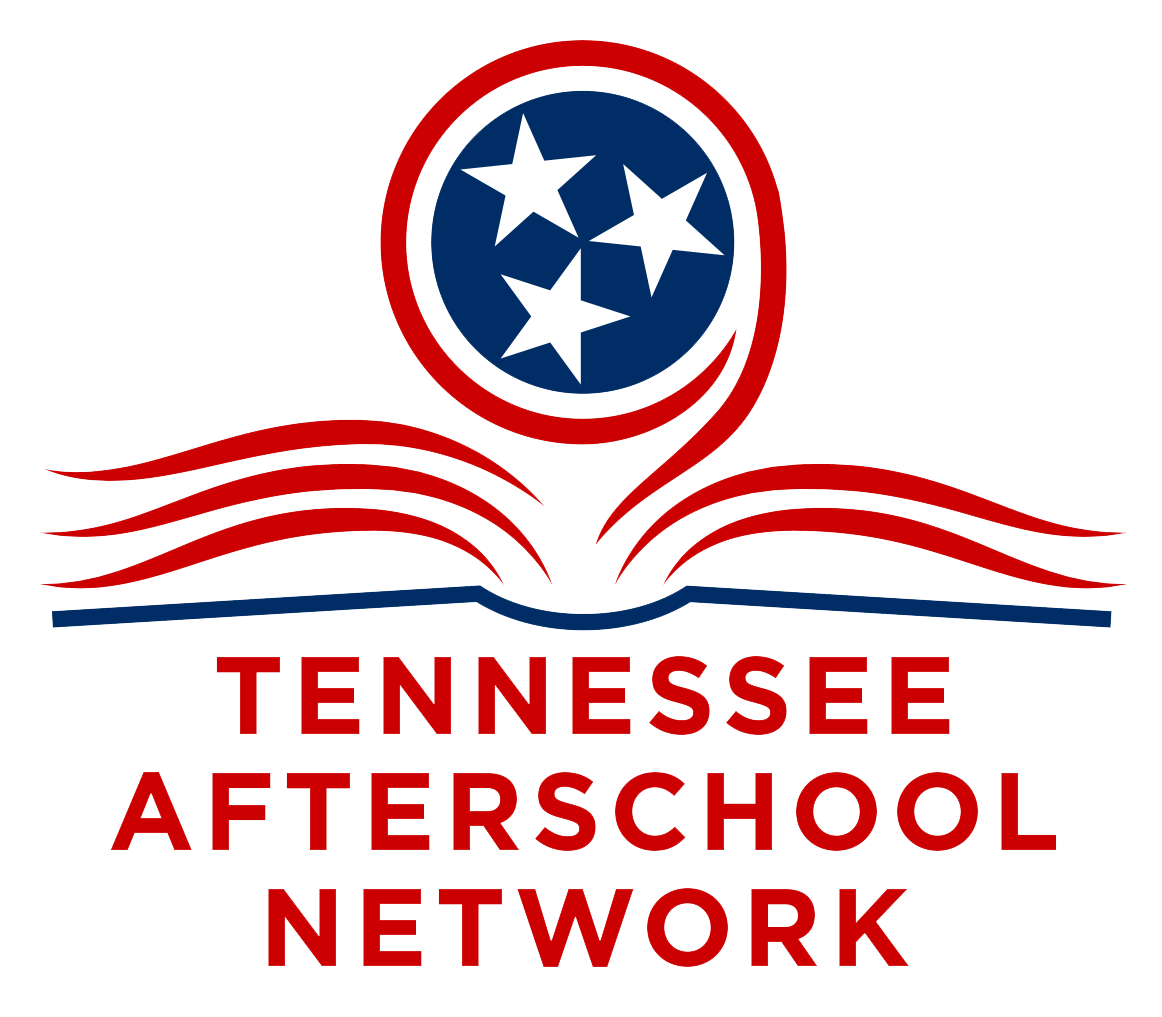 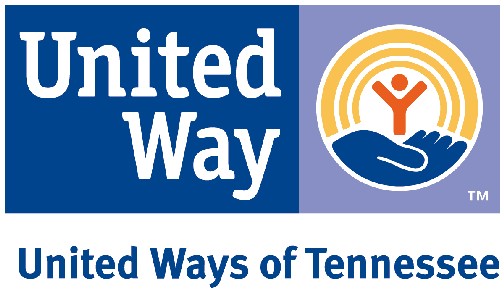 TENNESSEE AFTERSCHOOL NETWORK VOLUNTARY QUALITY STANDARDS TRAINING SESSION
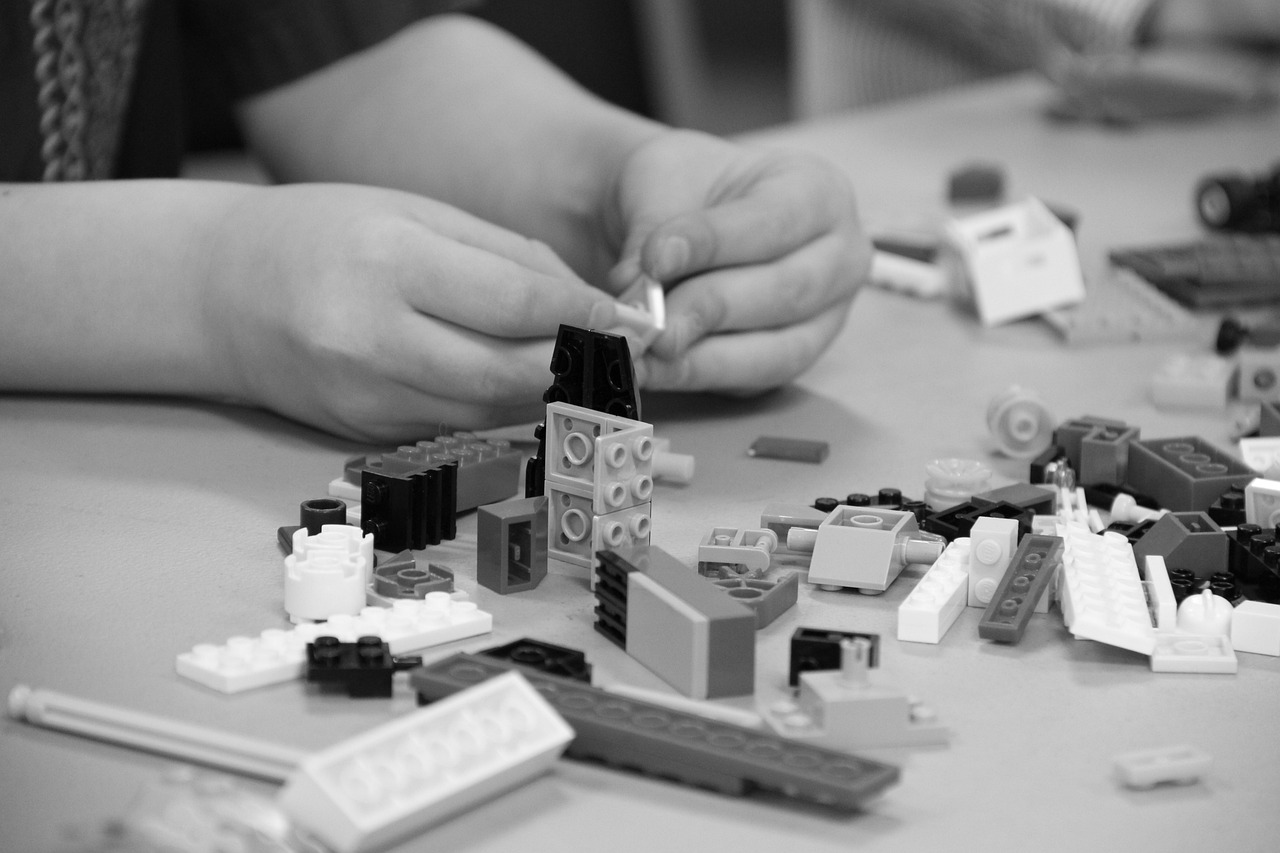 WELCOME
Introduce yourself, your role, your organization, and a childhood hobby.
[Speaker Notes: Image by Kris (https://pixabay.com/users/white77-185772/?utm_source=link-attribution&utm_medium=referral&utm_campaign=image&utm_content=286231) from Pixabay (https://pixabay.com//?utm_source=link-attribution&utm_medium=referral&utm_campaign=image&utm_content=286231).]
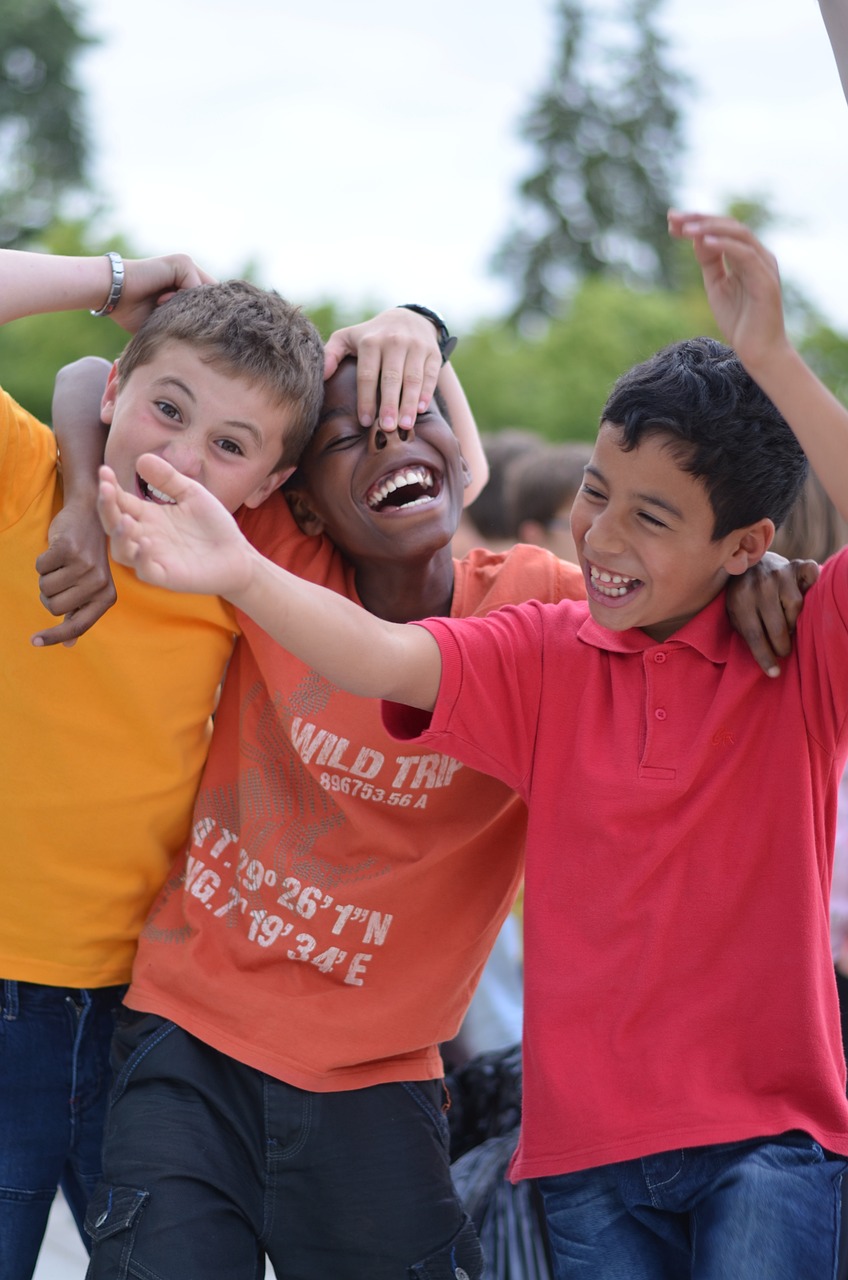 SESSION GOALS
Attendees will be able to identify the benefits of adopting quality standards for their local network.​
Attendees will be able to use the quality standards to support collective and individual program improvement efforts.​
WHY STANDARDS?
Take 1 minute of private think time to think about the potential benefits of quality standards for out-of-school time providers.
Turn-and-talk with a neighbor for 2 minutes to compare your list of benefits.
Share with the entire group.
[Speaker Notes: Photo by Artem Kniaz (https://unsplash.com/@artem_kniaz?utm_source=unsplash&utm_medium=referral&utm_content=creditCopyText) on Unsplash (https://unsplash.com/photos/DqgMHzeio7g?utm_source=unsplash&utm_medium=referral&utm_content=creditCopyText).

The list will potentially include the use of the standards to:
Engage in self-assessment
Increase enrollment, attendance, and retention
Align with providers locally or regionally across Tennessee
Set goals for improvement
Collect data and communicate impact 
Secure funding]
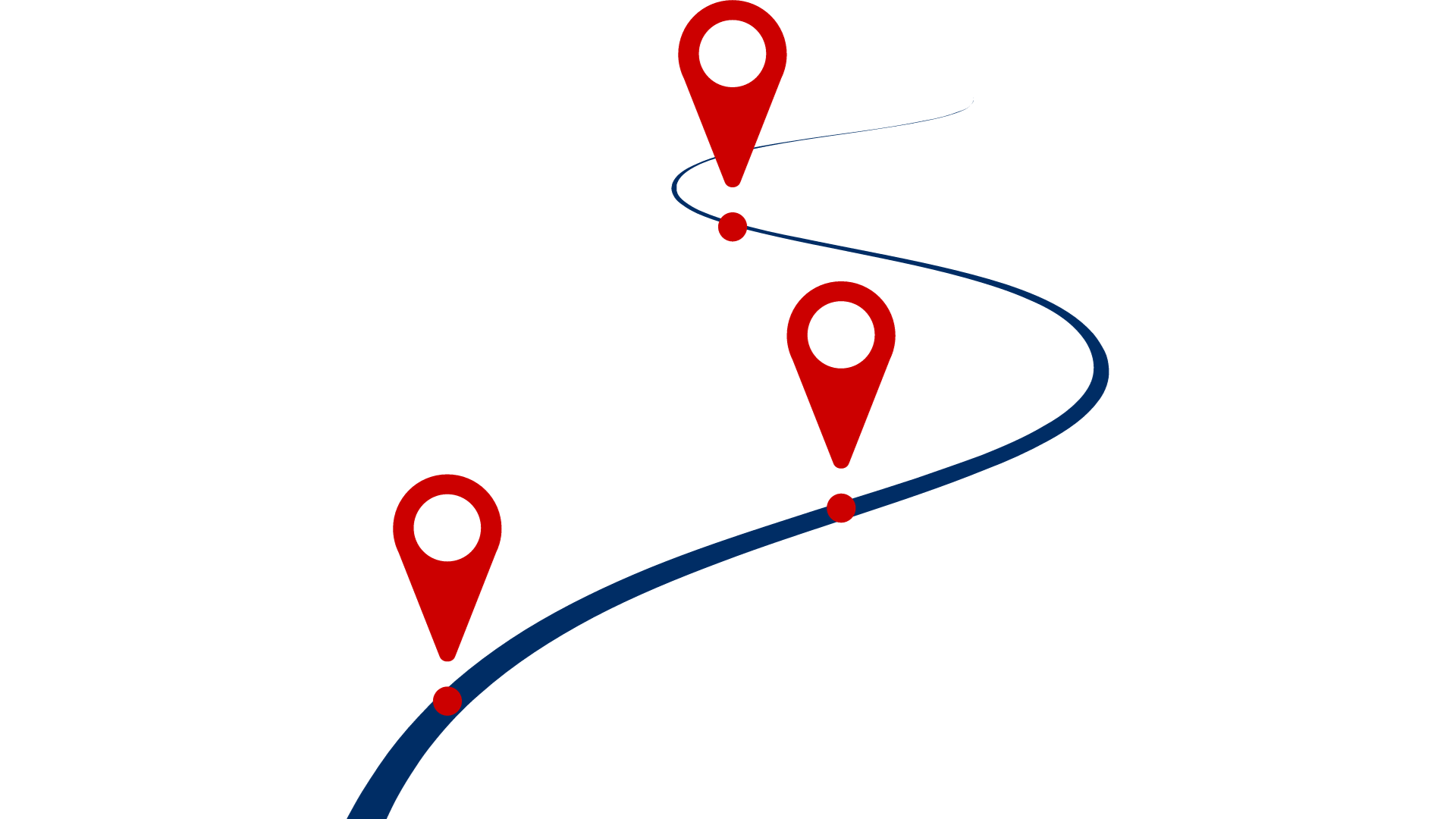 HISTORY OF THE TENNESSEE AFTERSCHOOL NETWORK VOLUNTARY QUALITY STANDARDS
[Speaker Notes: The Tennessee Afterschool Network formed in 2014 at the same time other statewide out-of-school time networks were developing and adopting quality standards.
The development of the standards for Tennessee originated in a Mott grant to TAN in 2018 along with a request from Tennessee's Department of Health Services and Department of Education.
TAN convened a committee that researched the standards adopted by other statewide out-of-school time networks and then worked with stakeholders to draft standards that reflected not only national best practices but also the input of Tennessee out-of-school time providers. The committee was able to speak with other statewide network leaders at the 50 State Afterschool Network not only about development of standards but also implementation.
The standards were last revised in 2022 to ensure continued relevance and adherence to best practices.]
TENNESSEE AFTERSCHOOL NETWORK VOLUNTARY QUALITY STANDARDS DOMAINS
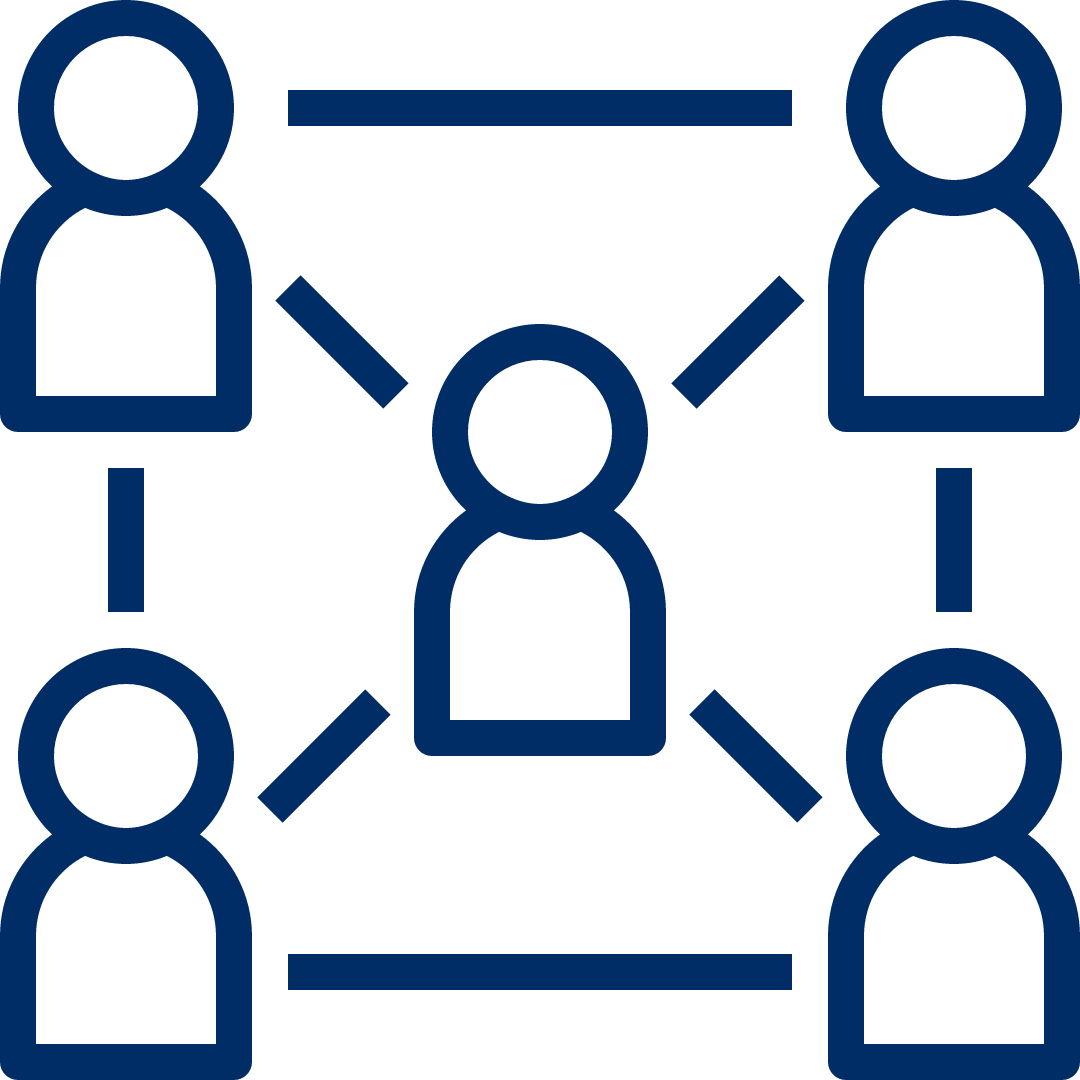 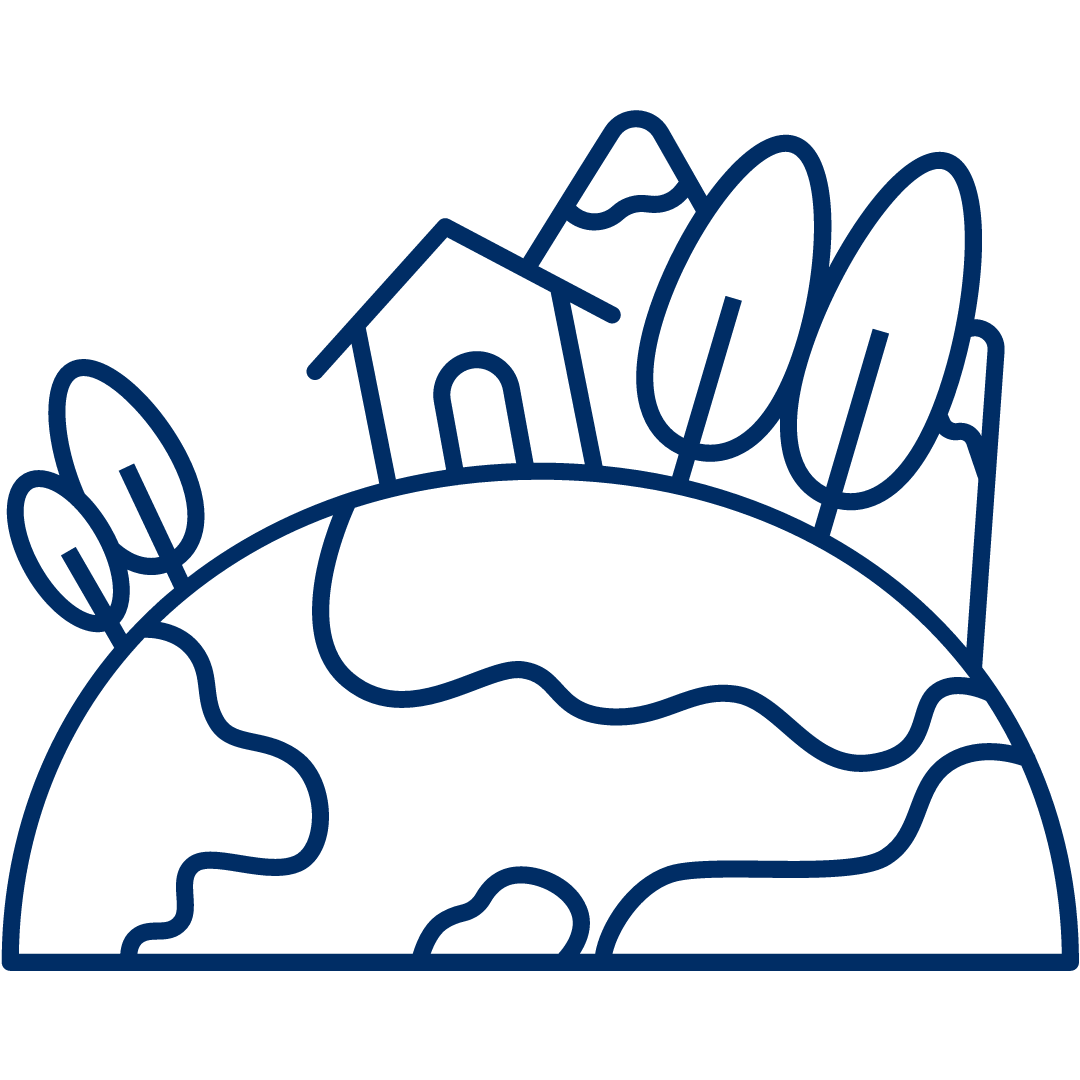 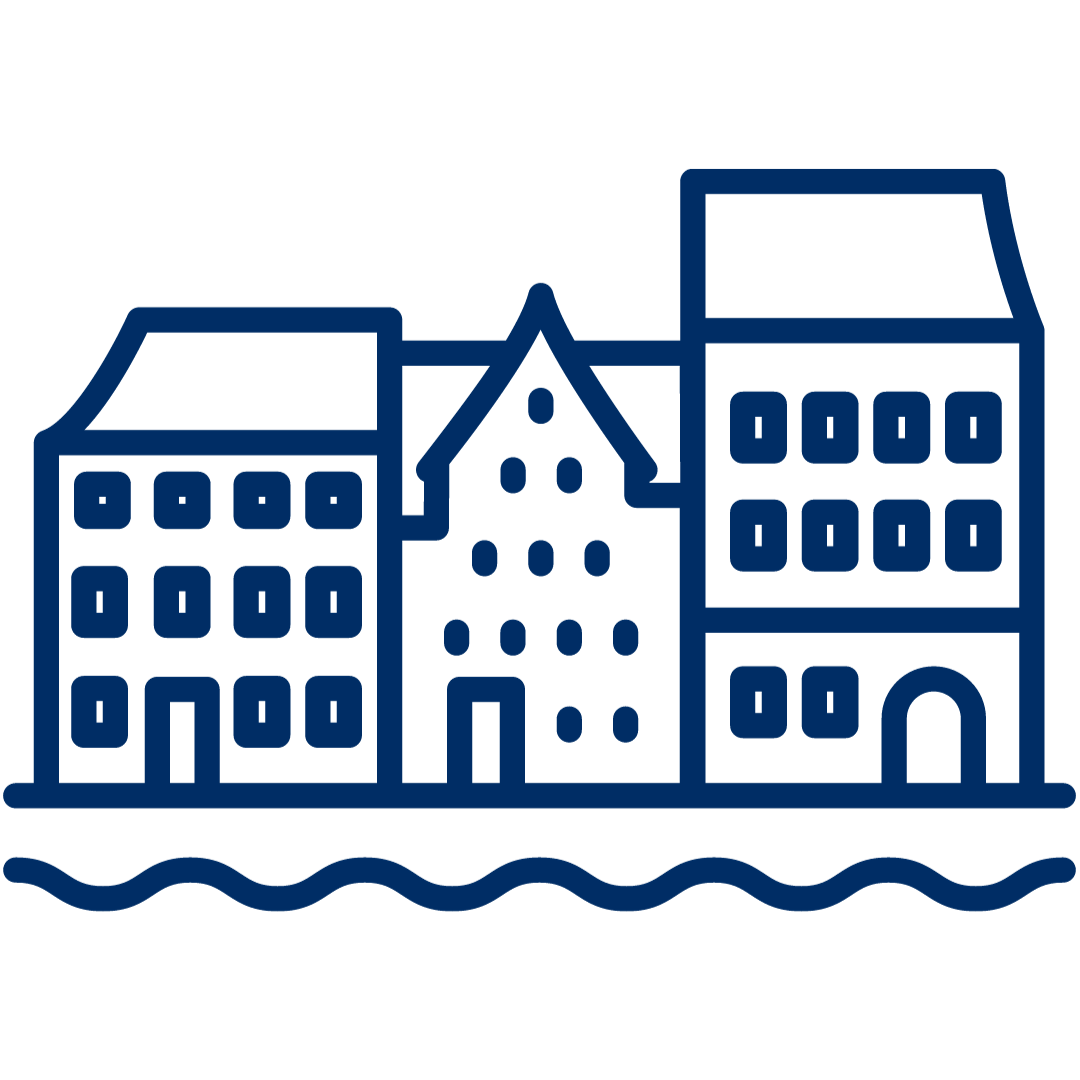 Community Involvement
Environment
Relationships
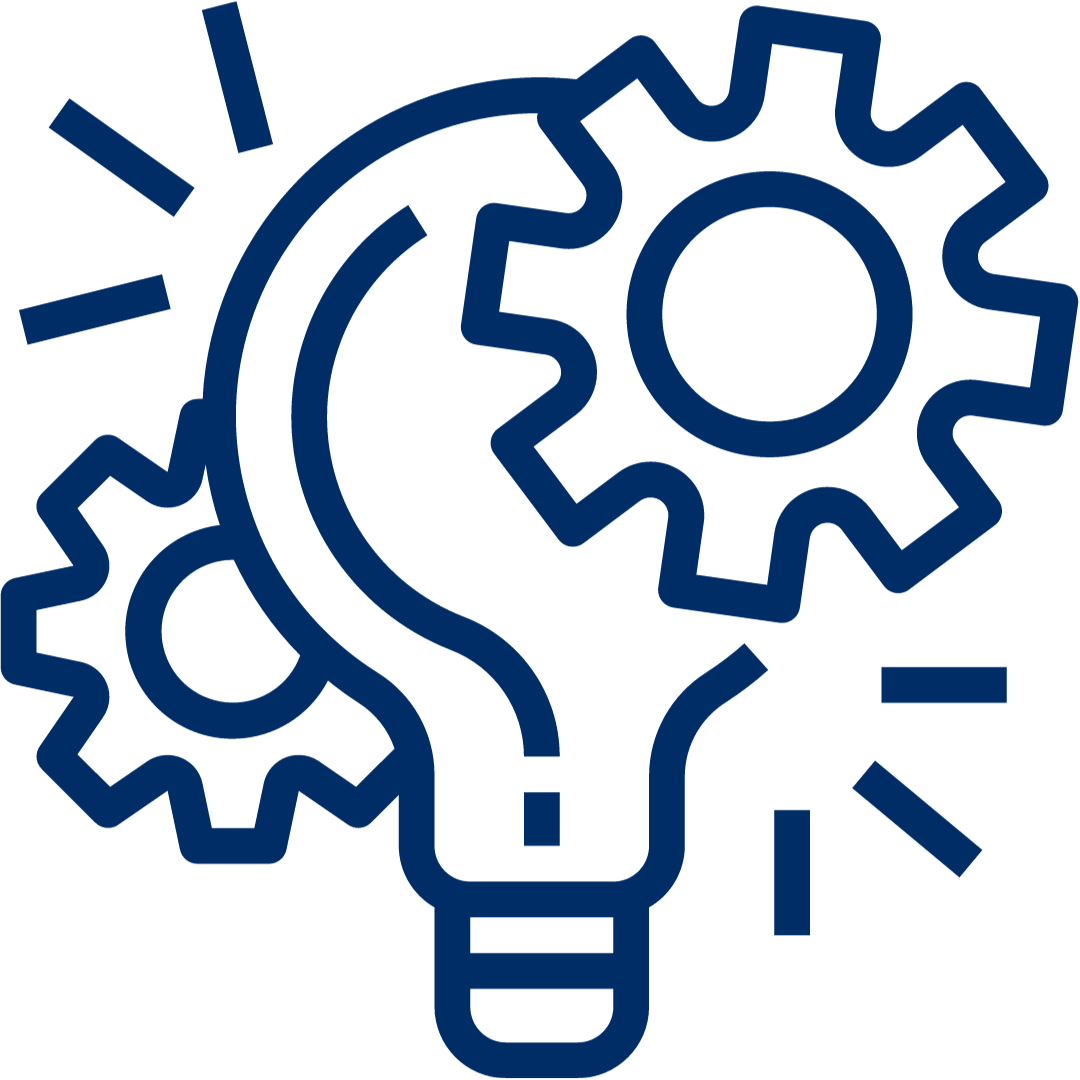 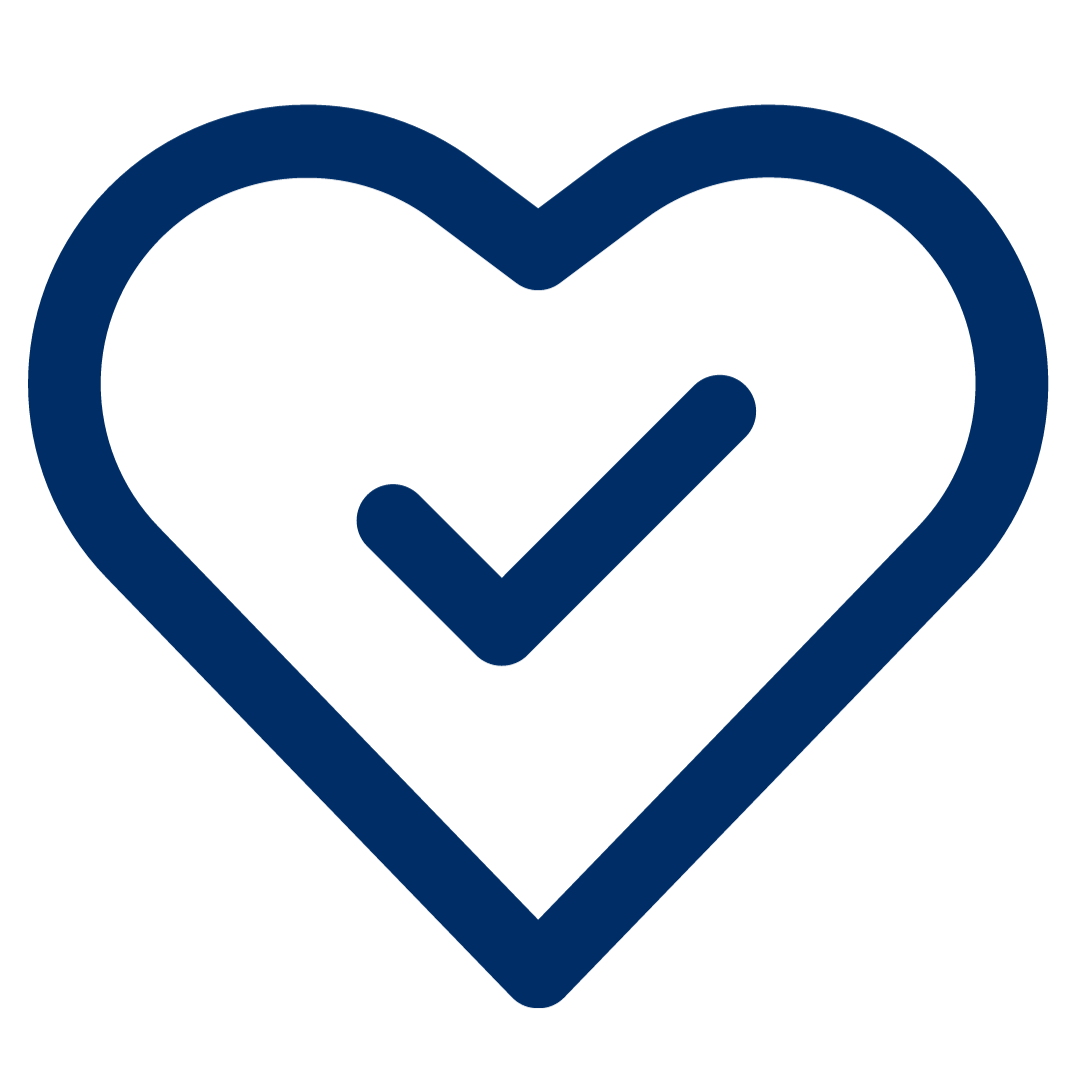 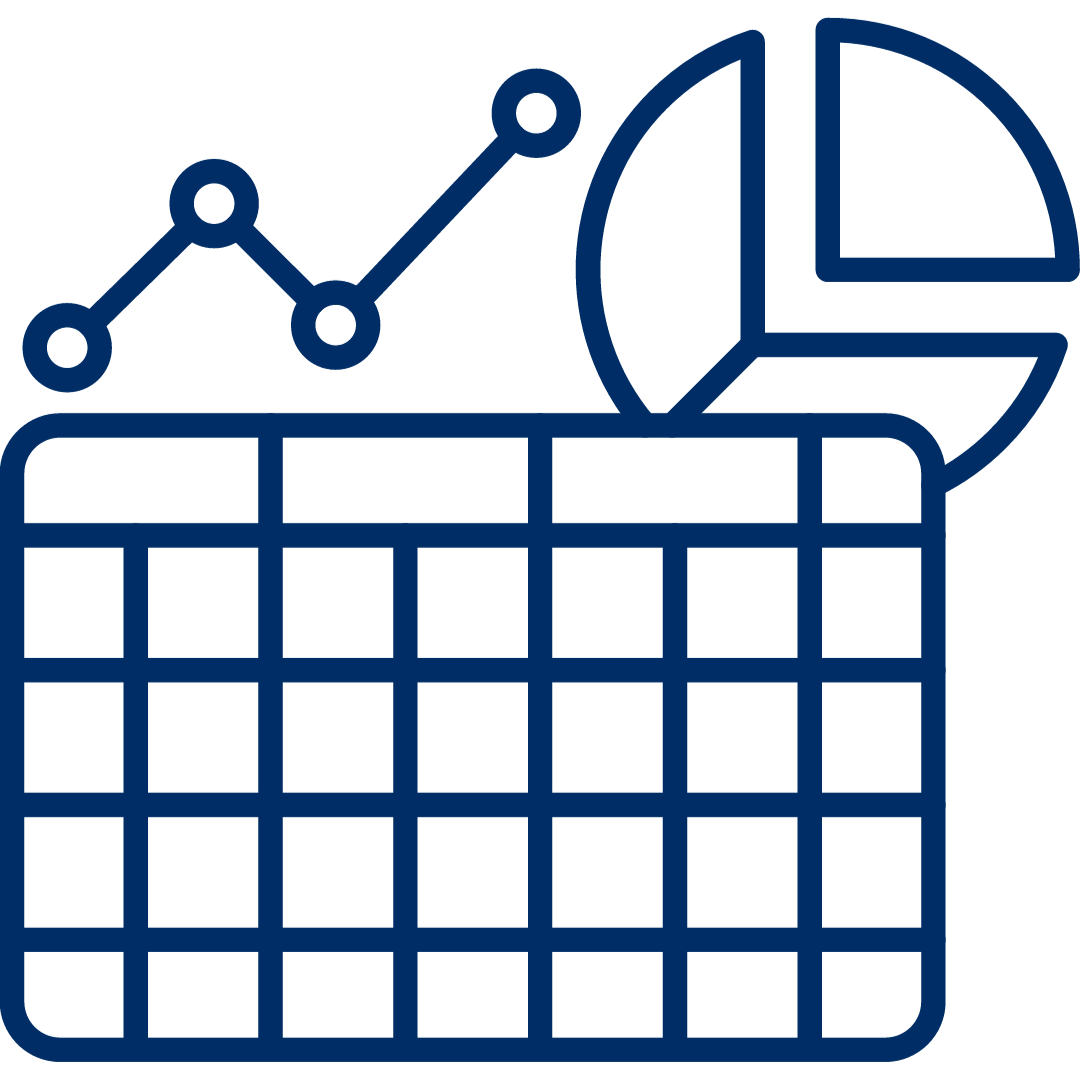 Administration
Programming
Health
[Speaker Notes: Pass out the one-pager detailing the domains and individual standards. Provide an overview of each domain and its importance in the achievement of quality afterschool programming. For each domain, ask attendees to analyze the included standards to identify commonalities and/of focuses.]
TENNESSEE AFTERSCHOOL NETWORK VOLUNTARY QUALITY STANDARDS RUBRIC
[Speaker Notes: Explain the structure of the rubric for each standard.]
WHAT DOES THIS MEAN FOR US?
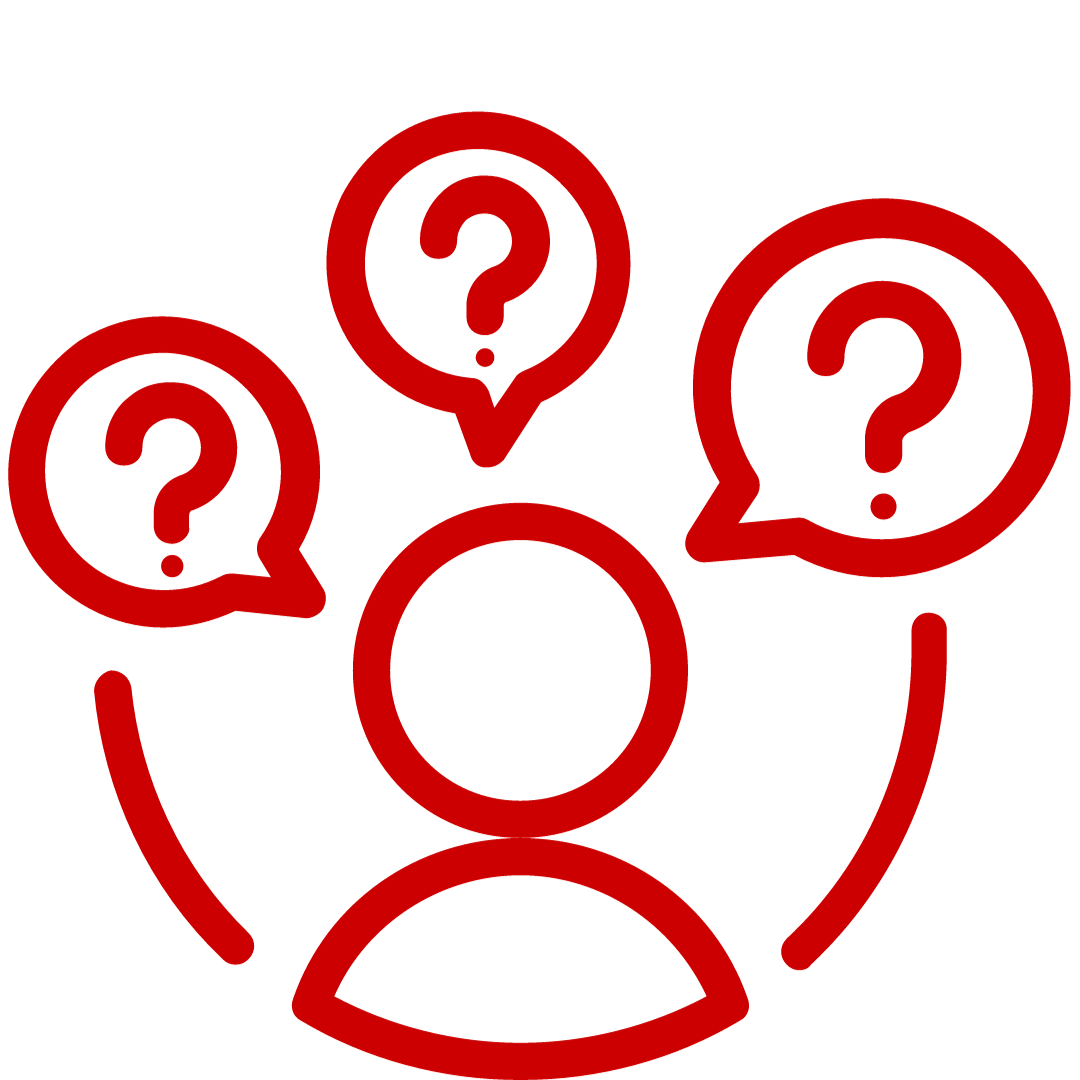 [Speaker Notes: Discuss local use of the standards (e.g., fidelity vs. flexibility, focus standards, logistics of implementation).]
NOTICE & WONDER DISCUSSION
Work in small groups to analyze your assigned standard. Use the Notice and Wonder protocol:
Round 1: Individually write down 3-4 fact-based statements about the standard and the different indicators for each level. Then discuss your different noticings as a small group.
Round 2: Write down 3-4 wonderings about the standard and the different indicators for each level. Then discuss your different wonderings as a small group.
Affix your assigned standard to a piece of chart paper and create an artistic representation of this standard with the art supplies you receive.
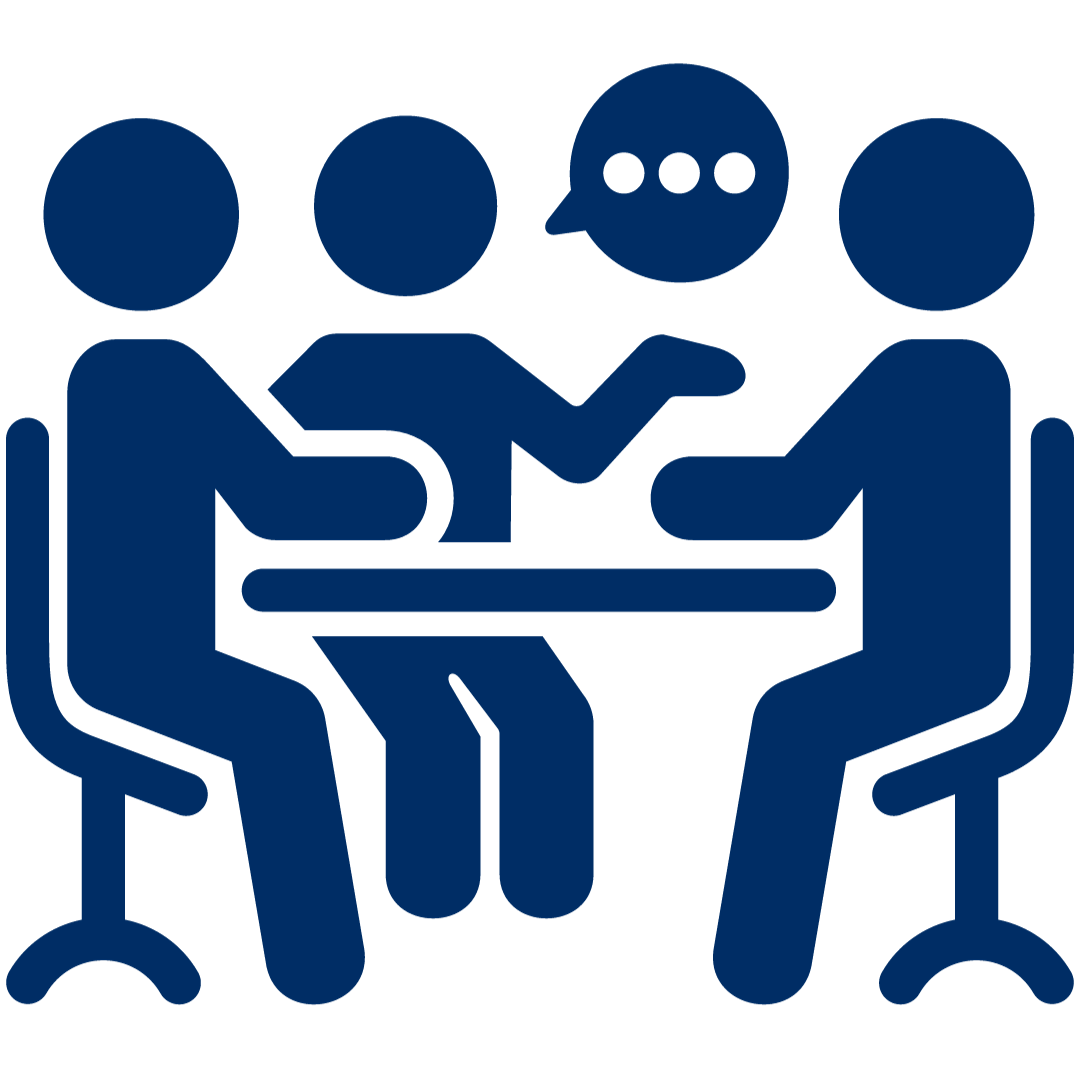 [Speaker Notes: Divide the attendees into small groups and provide them each with a standard and its rubric.  (If there are not enough people for 19 groups, the facilitator will create as many groups as possible with 3-4 people in each group. Un-assigned standards will simply be posted without accompanying group interpretation.)​]
GALLERY WALK
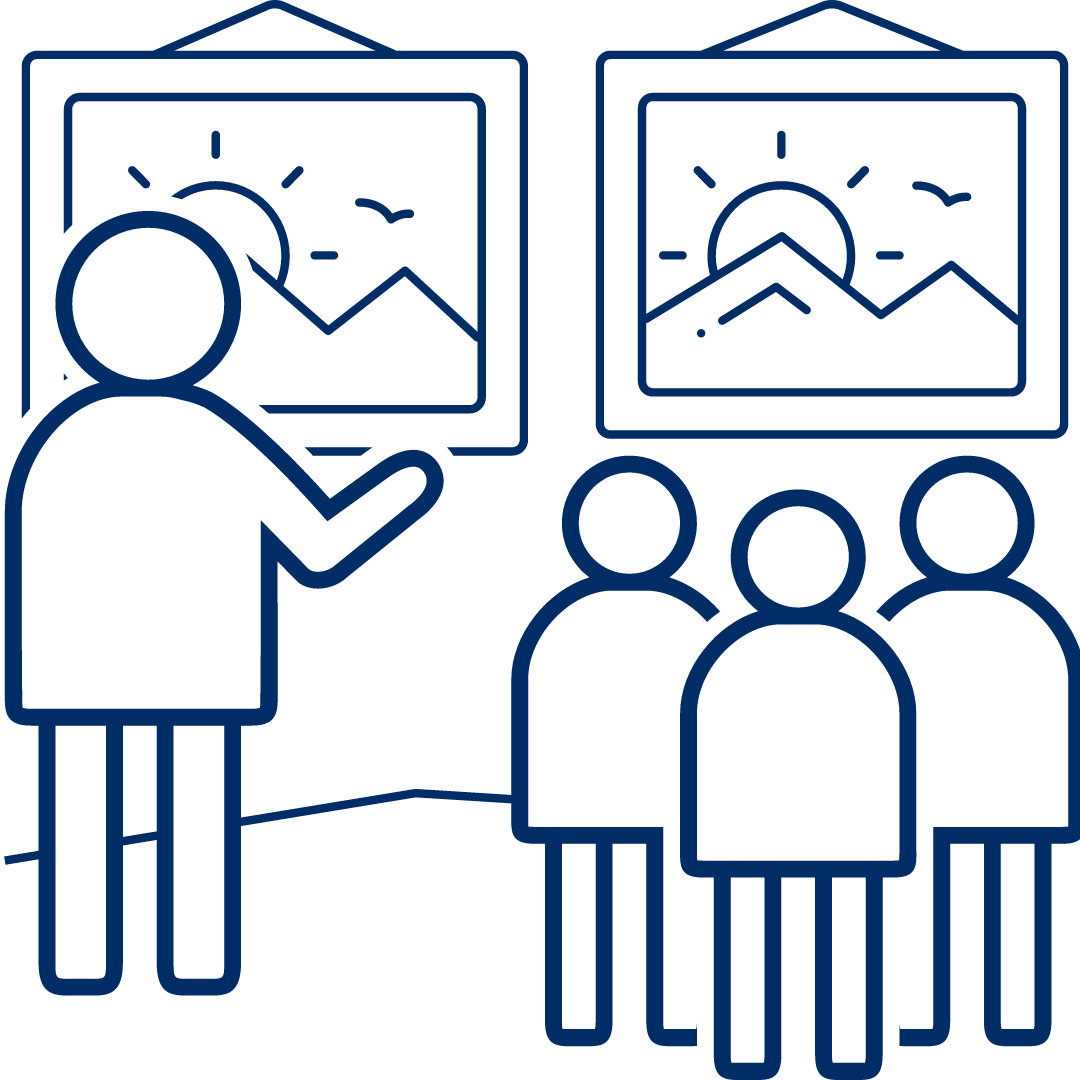 Affix your small group’s assigned standard to the wall.
Visit other postings throughout the room with your group. Discuss what you see and leave one noticing and one wondering at each standard.
CASE STUDY: OFF-THE-CLOCK KIDS
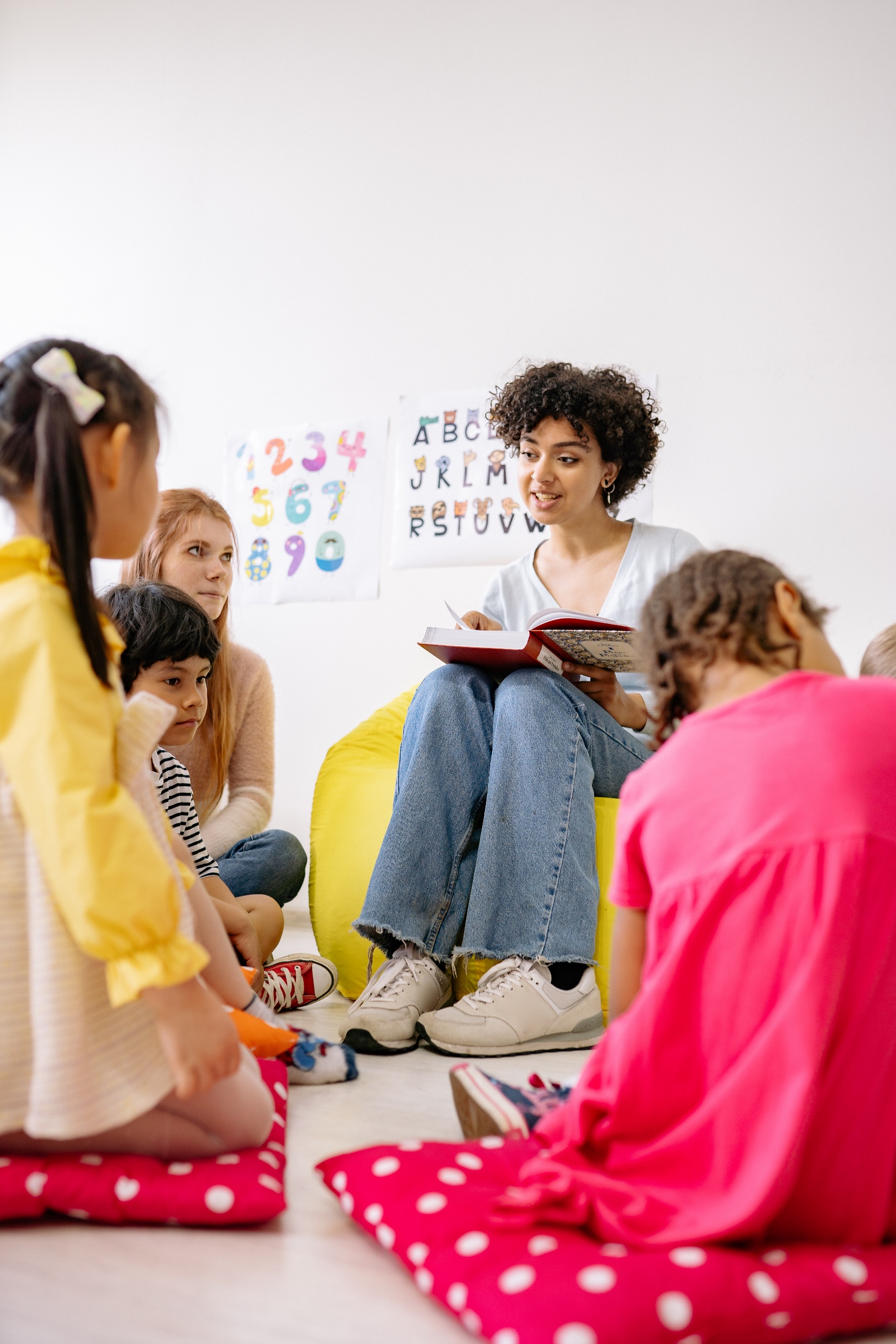 Read the case study about the afterschool program Off-the-Clock Kids.
Use the relevant Tennessee Afterschool Network Voluntary Quality Standard to individually assess the program. Identify strengths and growing edges.
Discuss your assessment in a small group and collectively assign Off-the-Clock Kids a numerical score of 1, 2, 3, or 4. Make recommendations about how the program can improve.
[Speaker Notes: Photo by Yan Krukau (https://www.pexels.com/photo/woman-reading-a-book-to-children-8613083/).

Introduce a fictional out-of-school time program named Off-the-Clock Kids and direct attendees to read a case study related to the program’s implementation of standard 1 within the Relationships domain, standard 1 within the Community Involvement domain, or standard 5 within the Programming domain.

Invite a representative for each small group to share their group’s assessment and recommendations. 

Lead a whole group discussion about how they were able to use the standards for the benefit of the Off-the-Clock Kids program, taking care to connect the discussion to the earlier activity in which attendees identified benefits of the Voluntary Quality Standards.]
APPLICATION OF TENNESSEE AFTERSCHOOL NETWORK VOLUNTARY QUALITY STANDARDS
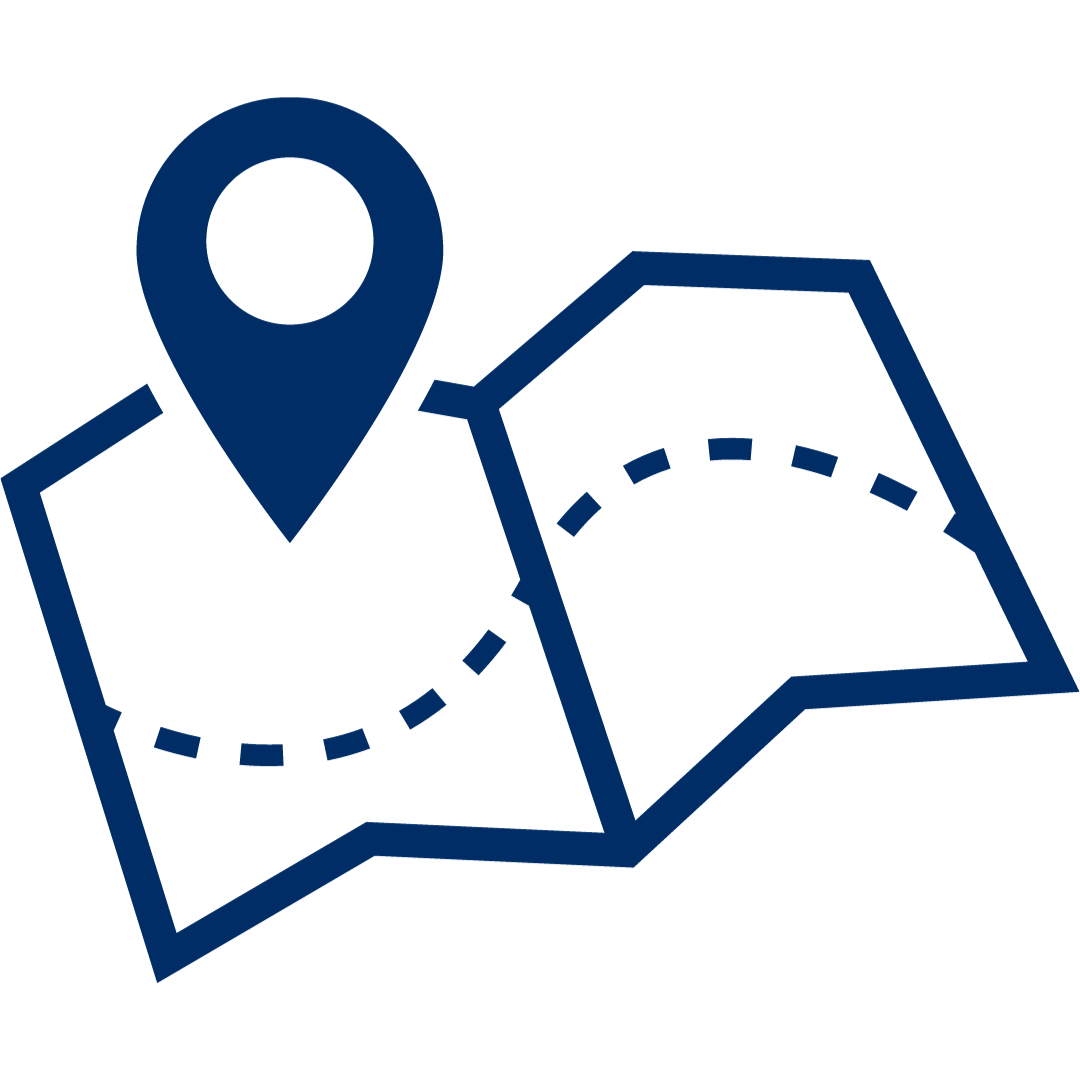 [Speaker Notes: Use this slide and time to support or guide implementation of the Voluntary Quality Standards at the local level. Focus on how the standards will be used locally. This section may consist of the identification of focus standards for future professional learning, completion of a self-assessment to guide and measure implementation, or simply a discussion about next steps.]
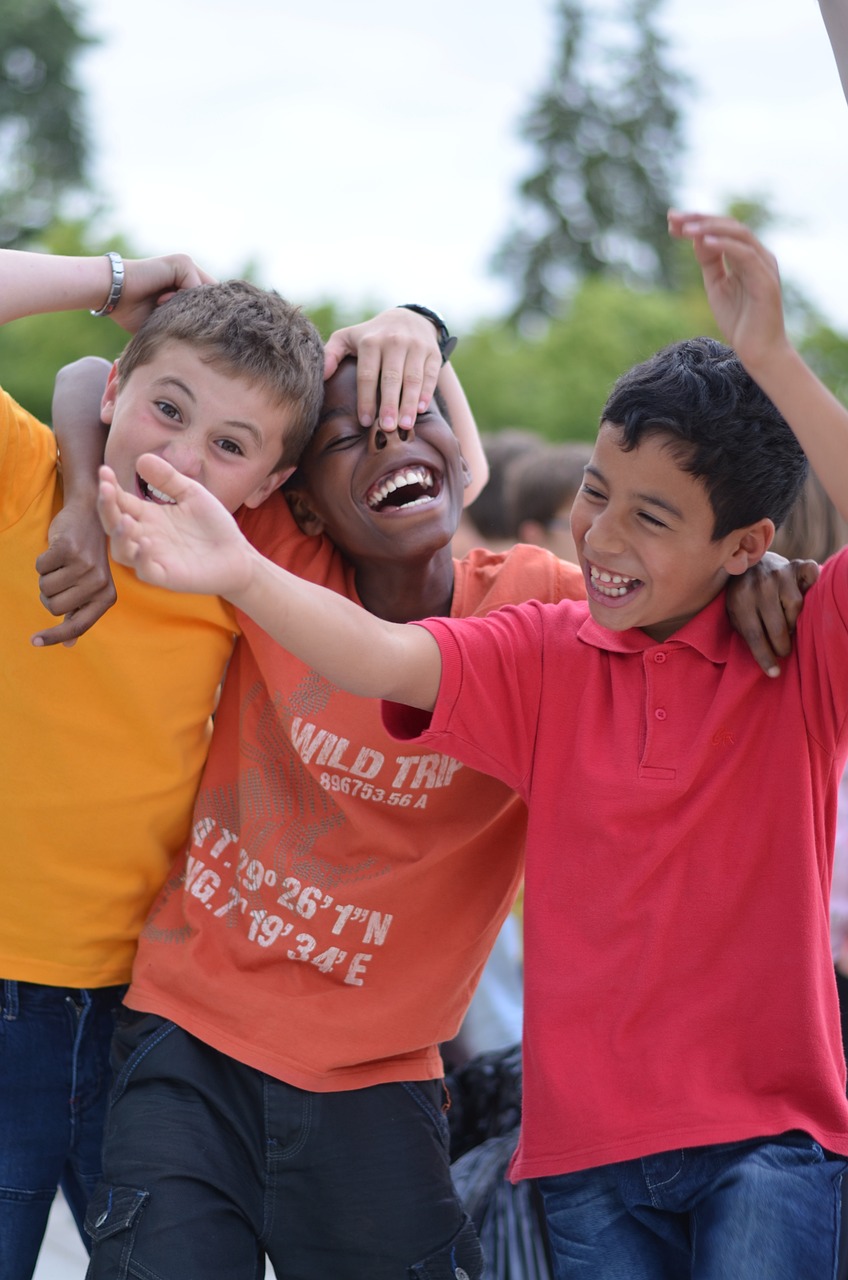 SESSION GOALS
Attendees will be able to identify the benefits of adopting quality standards for their local network.​
Attendees will be able to use the quality standards to support collective and individual program improvement efforts.​
[Speaker Notes: Review the Session Goals and ensure attendees feel as though the session has helped me meet these goals.]
CLOSING
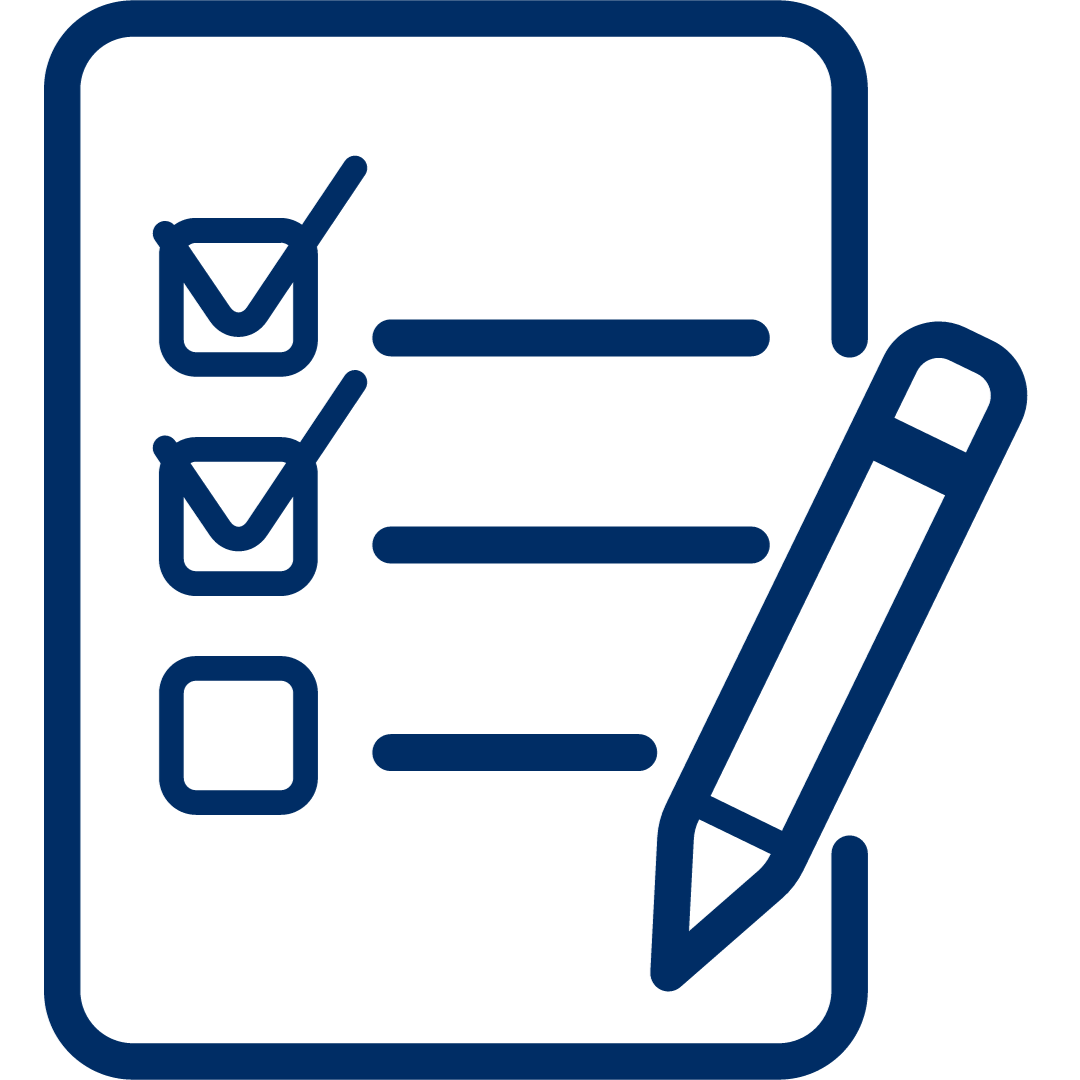 Write down 1 action you plan to take because of today’s session. 
Complete the survey about today’s session to inform professional development offerings.
[Speaker Notes: Thank attendees for their active participation and direct attendees to complete a survey providing feedback about the training session.​

Collect any questions, comments, or requests for further support as necessary.]
SPECIAL THANKS FOR THE DEVELOPMENT OF THESE TRAINING RESOURCES
Brandon Hubbard-Heitz, Chattanooga 2.0
Cameron Cooley
Sindy Dawkins-Schade, SHADES of Development
Mary Graham, United Ways of Tennessee
Anna Harutyunyan, Nashville After Zone Alliance
T. Ryan Hughes, Tennessee Alliance of Boys & Girls Clubs
Kaitlyn Mingle, United Way of West Tennessee
Kelley Nave, United Ways of Tennessee
Richard Taylor, eTransX, Inc.